«Современные технологии деятельности специалистов СИО в рамках реализации ФГОС НОО»
Приёмы, облегчающие изучение 
таблицы умножения для детей с ОВЗ
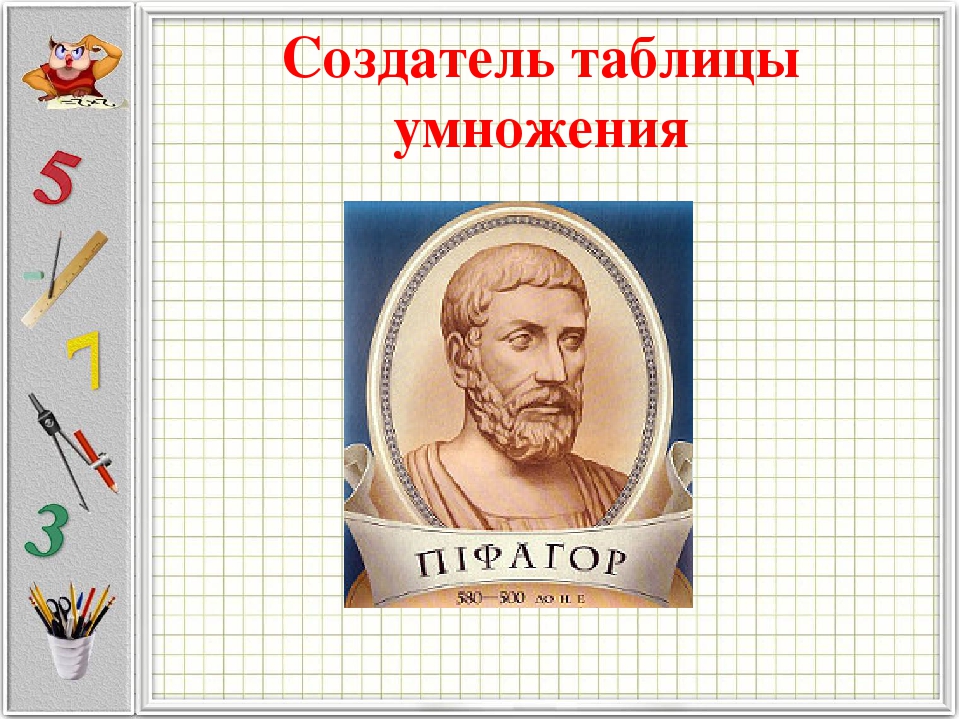 Выполнила учитель-дефектолог МБОУ «СОЩ №131 г.Челябинска»: Синицина Ю.С.
Цель: Подобрать приёмы, облегчающие изучение таблицы умножения.
Задачи исследования:
1.Изучить литературные и информационные источники по теме.
2.Познакомить обучающихся со способами запоминания  таблицы умножения.
3. Провести письменную проверку знания таблицы умножения.
4.Провести анкетирование обучающихся  по теме: «Как ты запомнил таблицу умножения?»
Методы и приёмы: Изучение литературы, анализ, наблюдение, анкетирование, контрольный срез
Обучающийся, должен понимать, что такое умножение?
Пропедевтический этап
На первом занятии изучения таблицы умножения проводятся упражнения, счет. 
Примерный план этого урока.
Счет двойками в пределах 20. Этот счет идет сначала на наглядном пособии, например на счетах , числовой прямой, а потом отвлеченно. Очень важно, чтобы обучающиеся запомнили результаты этого счета, составляющие числовой ряд: 2, 4, 8, 10, 12, 14, 16, 18, 20— и могли бы по памяти быстро и правильно воспроизвести числа этого ряда в прямом и обратном порядке.

Понятие что такое умножение?
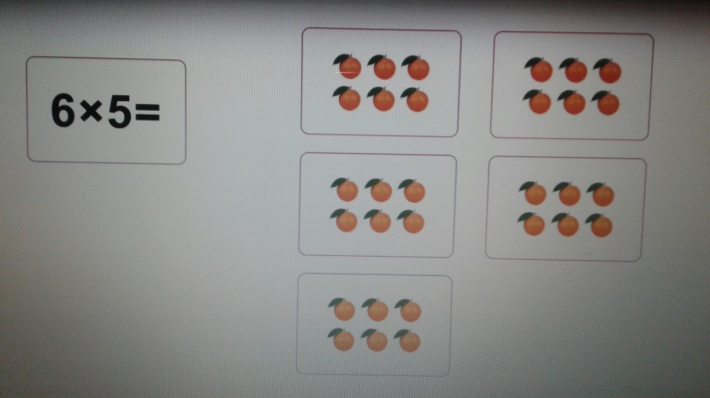 Наглядная таблица умножения Музыкальный видеоклип – считалочка
Слушаем            смотрим            запоминаем
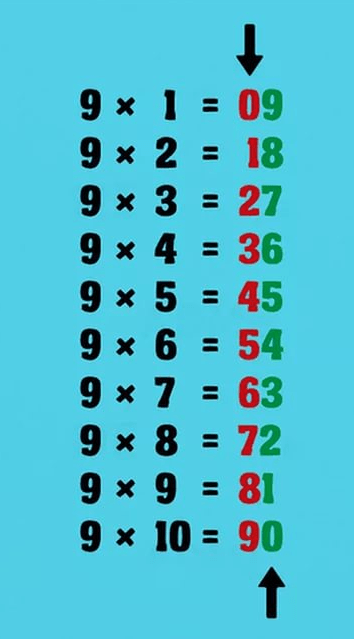 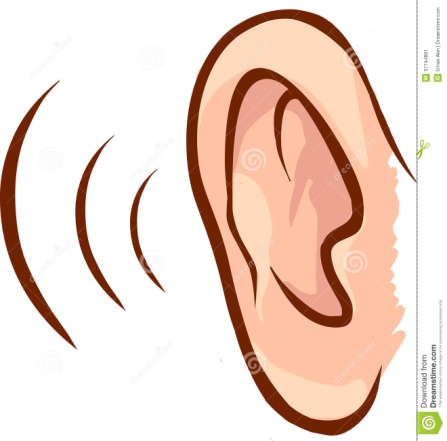 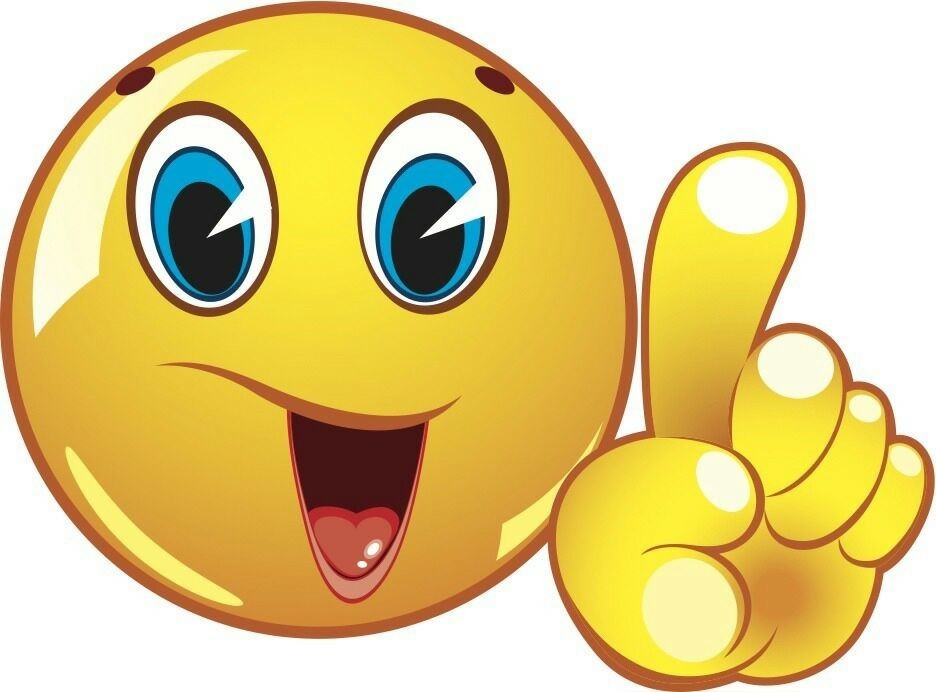 Методика изучения таблицы умножения Шамиль Ахмадуллин
Игра предназначена, для того чтобы дети с удовольствием, охотно и без всякого принуждения выучили таблицу умножения, материал дается в простой, увлекательной и забавной форме .
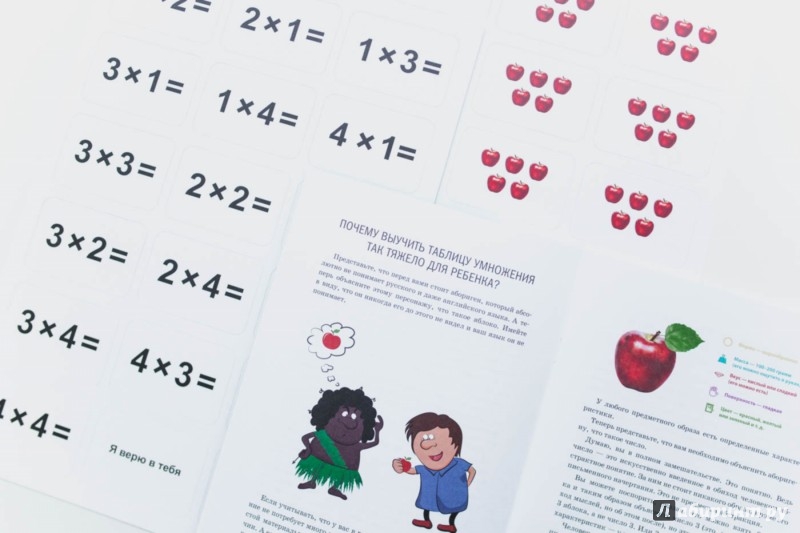 День 1 Занятие №1, Игра по карточкам (10-20 мин) 
     Возьмите 2 карточки 1*2= и 2*1= и попросите дать ответ. Теперь объясните, что 1*2= это означает, что 1 нужно взять 2 раза. С вашей помощью обучающийся должен сделать аналогичные операции со всеми оставшимися 14 карточками. Начиная с карточек 2*3= и 3*2=?
      P.S. Равномерно раскладывать все 17 примеров.
Занятие №2 Карточки с умножением 15 штук 1*1=до 4*4= лежат в стопке кверху рубашкой; обучающийся берёт одну сверху и говорит ответ; 10 карточек «Алфавит» и «Струп-тест»
Если ответ неправильный, то он должен проделать эту операцию с картинками.
P.S.Используйте наглядные примеры 
День 2 и 3 подробно описаны в методическом пособии
День 2  прорабатываем примеры от 1 до 8 ответы неправильные ответы выкладываем карточками с яблоками.

День 3 играете с секундомером и мотивирующими фразами. Примеры от 1 до 9. Карточки смешиваются – получается стопка из 35 карточек (29 примеров и 6 с мотивирующими фразами)  неправильные ответы выкладываем карточками с яблоками.
Упражнение
 «Струп-тест»
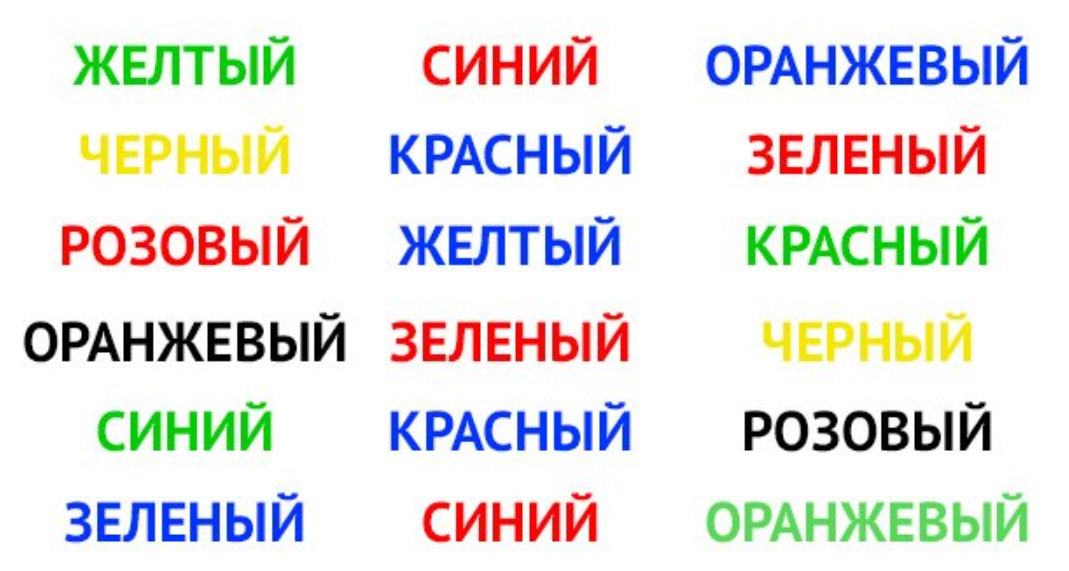 Осуществляем гибкий контроль и сильную автоматизацию познавательных функций, другой — ригидный (жесткий) контроль и слабую автоматизацию познавательных функций.
Карточки «Алфавит»
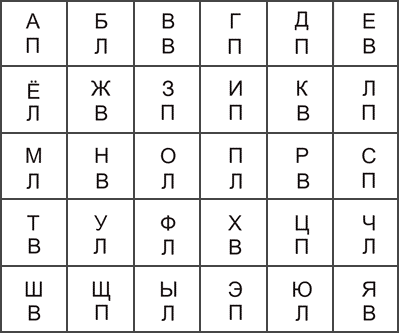 Упражнение «Алфавит» синхронизирует оба полушария мозга. Обучающийся громко произносит верхнюю букву в паре и поднимает правую руку, если снизу буква П, и левую руку, если снизу буква Л. Если же это буква О - то одновременно обе руки.
Электронный ресурс.
Компьютерная игра
В процессе изучения таблицы умножения можно проверить свои знания с помощью компьютерной игры. На экране появляется табличный пример, для которого необходимо подобрать ответ из предложенных .  Если обучающийся ошибается, картинка не разворачивается. И в конце игры, предлагается попробовать еще раз.
Таблица умножения в стихахМарина  Казарина
Очень простой и весёлый метод запоминания: он подходит  всем, развивает память , улучшает настроение.
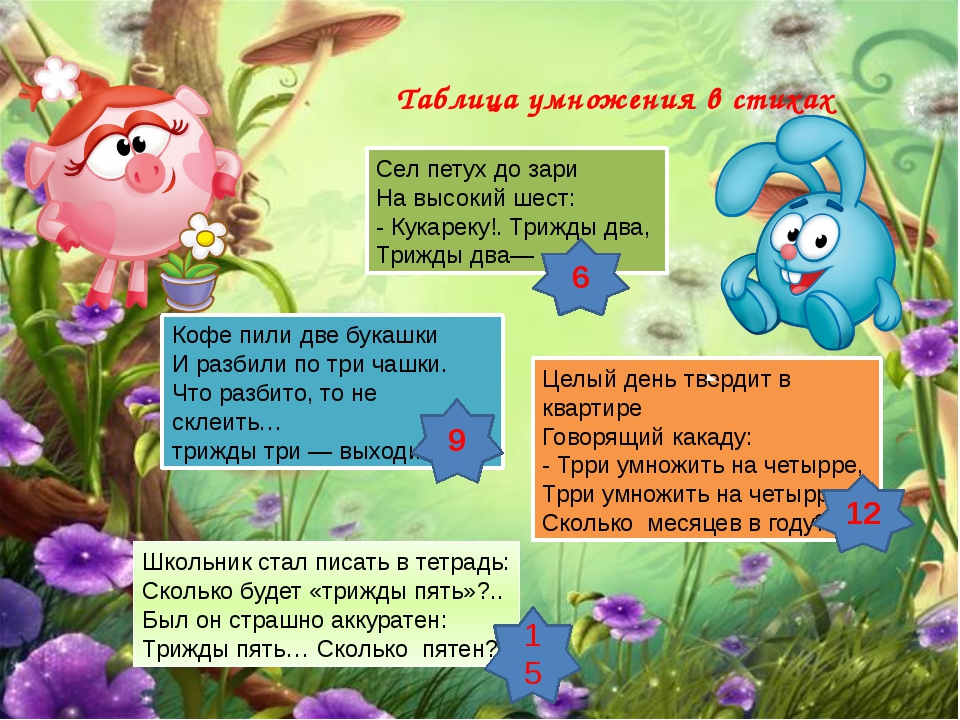 Методика изучения таблицы умножения  Наталья Чистоклетова
1 уровень
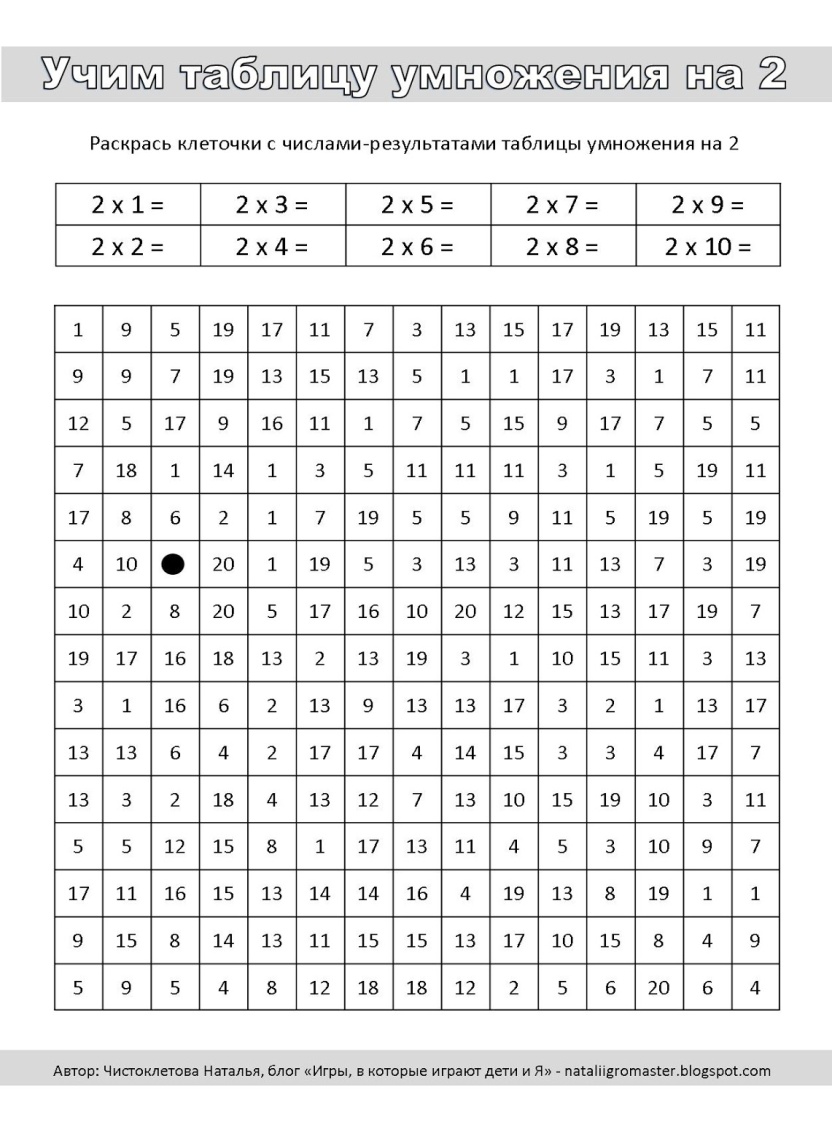 Обучающийся только начал изучать таблицу умножения, ему следует распечатать первую страницу с заданием, в которой есть таблица с примерами, конечно, сначала эти примеры нужно решить.
2 уровень - усложнение
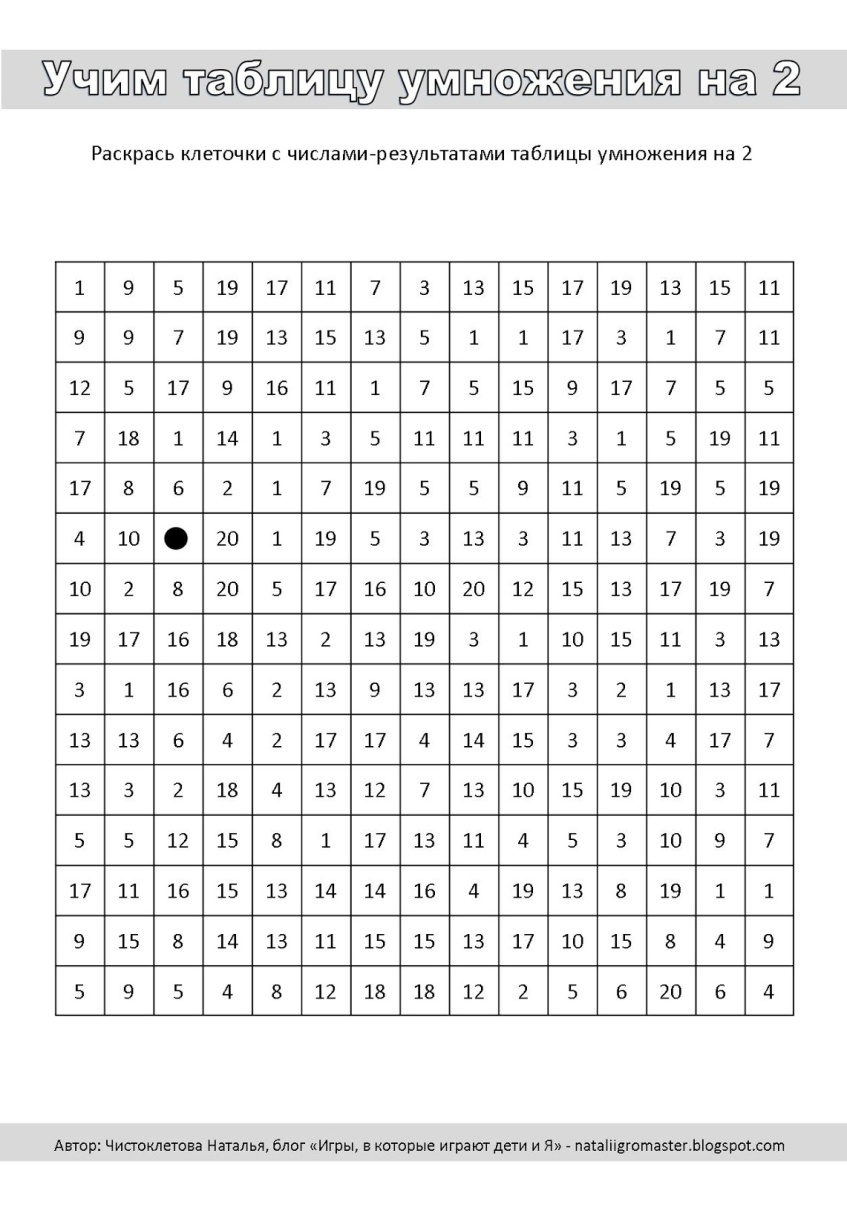 Внимание: второй уровень с одними и тем же числами, что и первый. Разница лишь в том, что на  странице отсутствует вспомогательная таблица с примерами, это более сложно, т.к. таблицу умножения нужно держать в голове.
3 уровень сложности
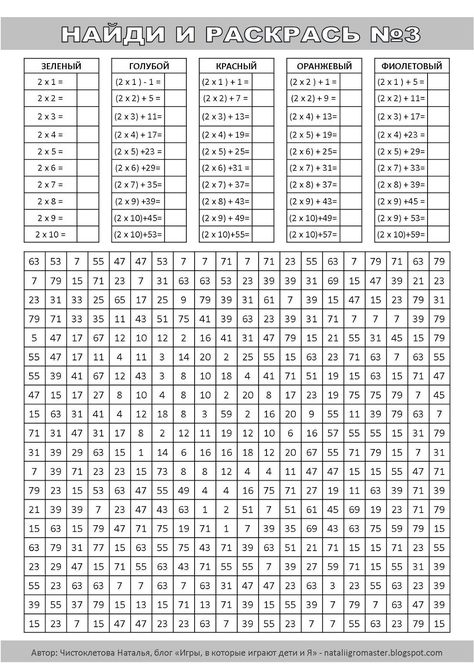 В третьем  уровне, к таблице умножения добавляется , действие сложение. И каждый столбик соответствует определённому цвету.
Раскраска тренажер- антистрессАнна Горохова
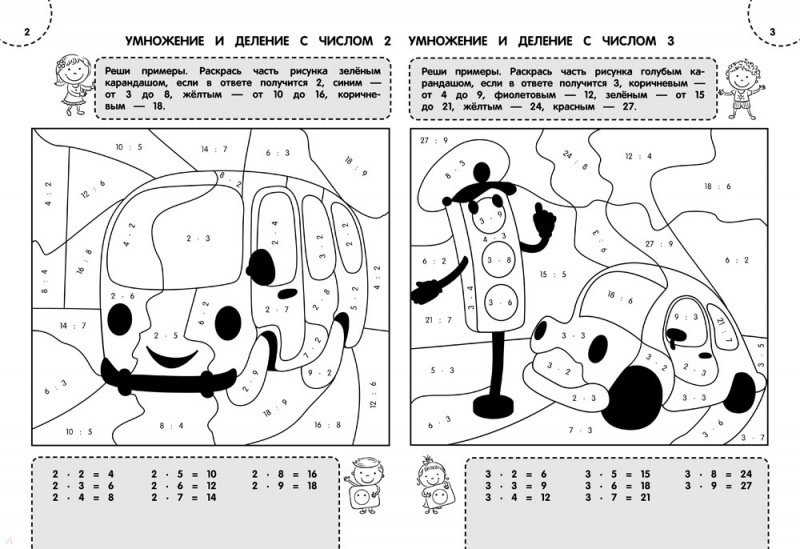 Задание, которое поможет закрепить и систематизировать навыки изучения таблицы умножения
Выставка работ
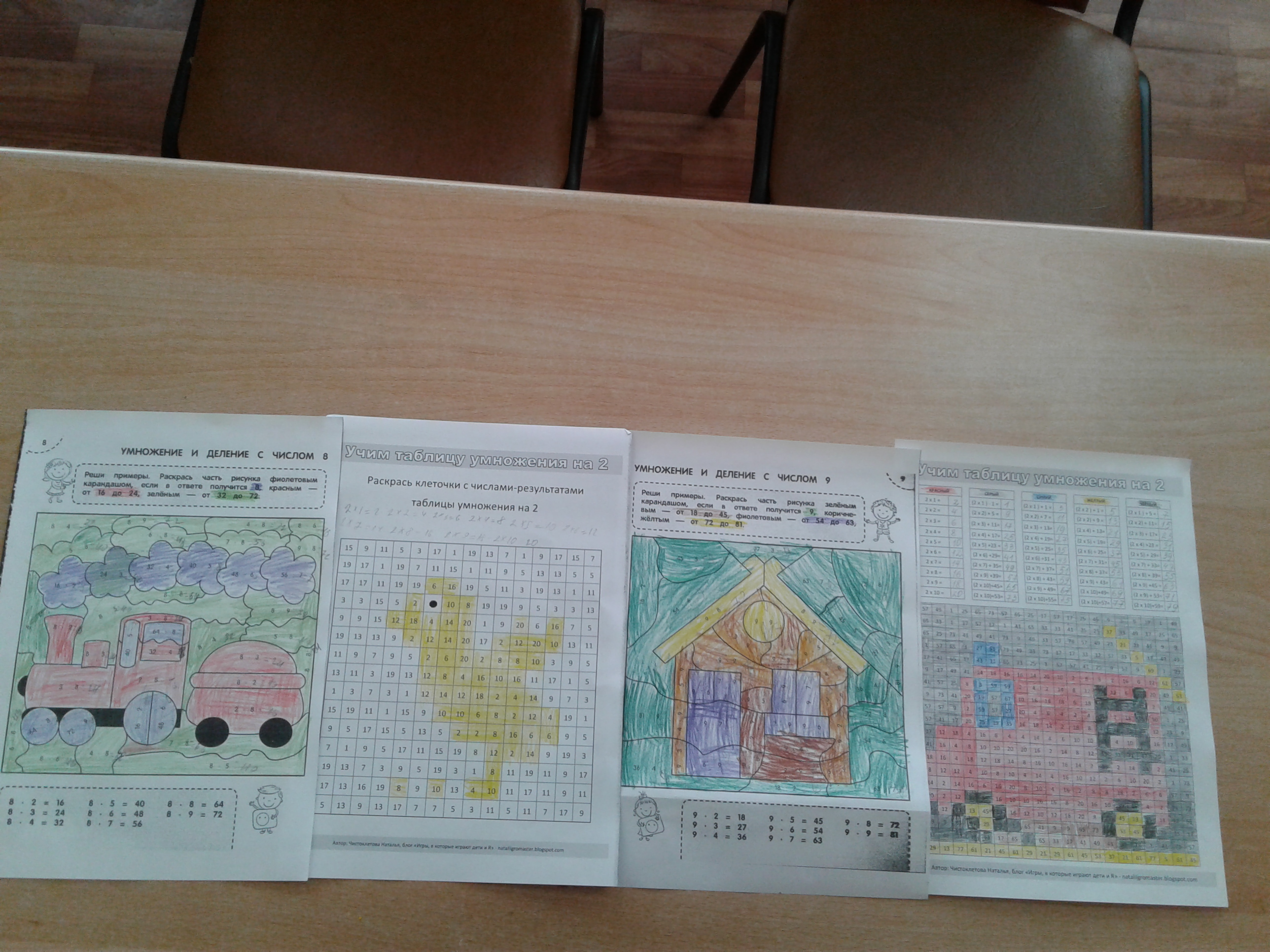 Анкетирование обучающихся
«Как ты запомнил таблицу умножения?»
Вывод: 
Самый распространенный способ запоминания (количество участвующих – 29 человек): 
1)зрительный – 10 человек;
2)на слух – 7 человек;
3)раскраски – 20 человек;
4) электронный ресурс –29
Контрольный срез
Цель: Проверить знания обучающихся по теме: 
«Таблица умножения и деления»
Список используемой литературы

Ахмадуллин Ш.Т. Учебно-методическое пособие  Таблица умножения за 3 дня в игровой форме. Билингва Москва 2016 , 15 с.
Казарина М.М. Весёлая математика, таблица умножения в стихах. Москва 2014, 32 с.
Чистоклетова Н.М. Учебно-методическое пособие Игры, в которые играют дети и Я. Математическая раскраска Учим таблицу Умножения 1, 2, 3 уровень. nataliigromaster@yandex.ru
Игра таблица умножения. Электронный ресурс.
5.     Музыкальный развлекательный Видеоклип – считалочка
СПАСИБО ЗА ВНИМАНИЕ!!!